ATOMIC CONCEPT
SEPTEMBER 28, 2015
DO NOW– 9/28/2015
You are silent and seated
In your notebook, answer the following:
Q1: What does the atomic number identify?
Q2: Which scientists discovered the electron shells?
Q3: What are the valence electrons?
You have 3 minutes.
REMINDER
SAVE THE SCIENTIST PERFORMANCE TASK DUE TOMORROW VIA GOOGLE DRIVE
QUIZ 4 THIS FRIDAY
NOTEBOOK CHECK THIS FRIDAY
NOTEBOOK CHECK
REGENT PERIODIC TABLE
ATOMIC TIMELINE
DO NOW FOR 9/28
DO NOW FOR 9/30
DO NOW 10/1
COMPLETED QUESTIONS TO CONSIDER QUIZ 4
QUIZ 3
QUIZ 3 TUTORING 
TUESDAY – 4TH PERIOD OR 8TH PERIOD
QUIZ 3 RETAKE
WEDNESDAY AFTERSCHOOL FROM 2:40 PM – 3:15 PM
QUIZ 3 MAKEUP
WEDNESDAY AFTERSCHOOL FROM 2:40 PM – 3:00 PM
AIM
WHAT CAUSES COLOR IN FIREWORKS?
QUESTIONS TO CONSIDER
In-class folder
You should be able to answer all of these questions by Friday Quiz 
Paste to notebook
ELECTRON CONFIGURATIONS
GROUND STATE
ELECTRON CONFIGURATION IN THE LOWEST ENERGY STATE.  
THIS IS WHAT IS REFLECTED ON THE PERIODIC TABLE
ELECTRON CONFIGURATION
Representation of the arrangement of electrons distributed among the electron shells
BOHR MODEL
WHAT DOES IT MEANS?
CARBON HAS AN ELECTRON CONFIGURATION OF 2-4
NUMBER OF SHELLS
WHAT PERIOD
THE NUMBER OF VALENCE ELECTRONS
THE NUMBER OF ELECTRONS
THE NUMBER OF PROTONS 
THE ATOMIC NUMBER
WHICH SHELL HAS THE HIGHER ENERGY
EXCITED STATE
NOT ALL - ELECTRONS ARE IN THEIR LOWEST ENERGY STATE
EXAMPLE: 
2-4 GROUND STATE
1-5 EXCITED STATE
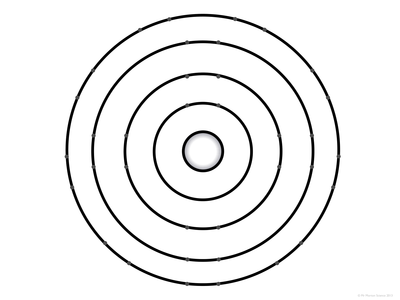 YOU TRY IT
WHY THE CHANGE IN STATE?
WHEN ELECTRONS ABSORBED ENERGY, ELECTRONS JUMP FROM GROUND STATE TO EXCITED STATE.  
FROM LOWER ENERGY STATE TO HIGHER ENERGY STATE.
EXCITED STATE TO GROUND STATE
THE EXCITED STATE IS A TEMPORARY STATE.
WHEN ELECTRONS MOVE FROM EXCITED STATE TO GROUND STATE, SPECIFIC AMOUNT OF ENERGY IS EMITTED
ELECTRONS MOVE FROM HIGHER ENERGY STATE TO LOWER ENERGY STATE
EMITTED ENERGY IS SHOWN AS COLORS
COLOR RELEASED
THE COLOR EMITTED OR RELEASED DEPENDS UPON WHAT ELEMENT WAS INVOLVED.
THIS COLOR IS ALSO KNOWN AS THE BRIGHT LINE SPECTRUM
FIREWORK VIDEOS
Youtube video and PBS video
http://www.pbslearningmedia.org/asset/phy03_vid_fireworkcol/
AIM
WHAT CAUSSES THE COLOR IN FIREWORKS?
CLAIM
EVIDENCE
REASONING
CER-01
IN THE REFERENCE FOLDER – RUBRIC AND EXAMPLE
IN THE IN-CLASS FOLDER – TAKE OUT CER-01
SILENTLY RESPOND TO THE AIM PROMPT
YOU HAVE 5 MINUTES
THIS IS TO BE TURN IN TO AT END OF CLASS
SUMMARY: TODAY LESSON
HOMEWORK REMINDER
Save the Scientist Performance Task is due tomorrow.  Make sure you submit it via Google Drive by no later than 5PM